Books that middle school students love to read
With  Anjali, Marianne, Amy, Amanda, Daniel, Dylan and Sydney
Today’s Presentation
https://www.youtube.com/watch?v=_wQ8wiV3FVo
[Speaker Notes: https://www.youtube.com/watch?v=_wQ8wiV3FVo]
Anjali's Picks
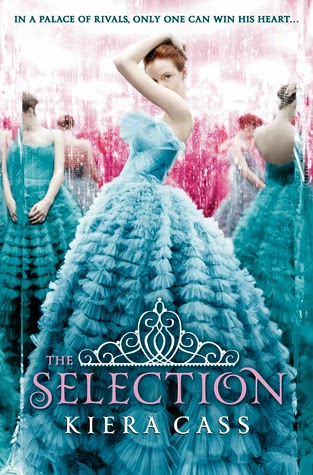 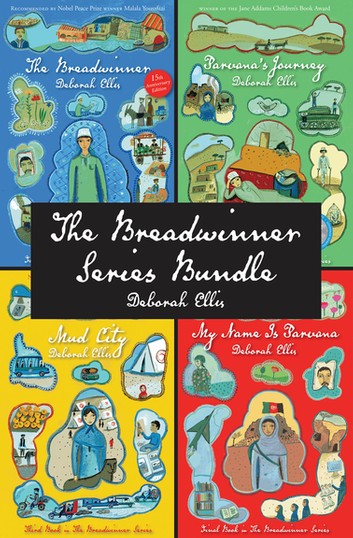 Breadwinner Series
The Selection
[Speaker Notes: Consider talking about:
Universities]
Amanda’sPick
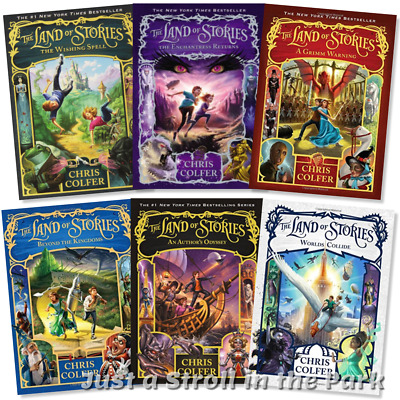 Land of Stories
[Speaker Notes: Consider talking about:
Universities]
Marianne's Pick
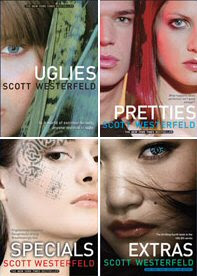 Uglies
[Speaker Notes: Consider talking about:
Universities]
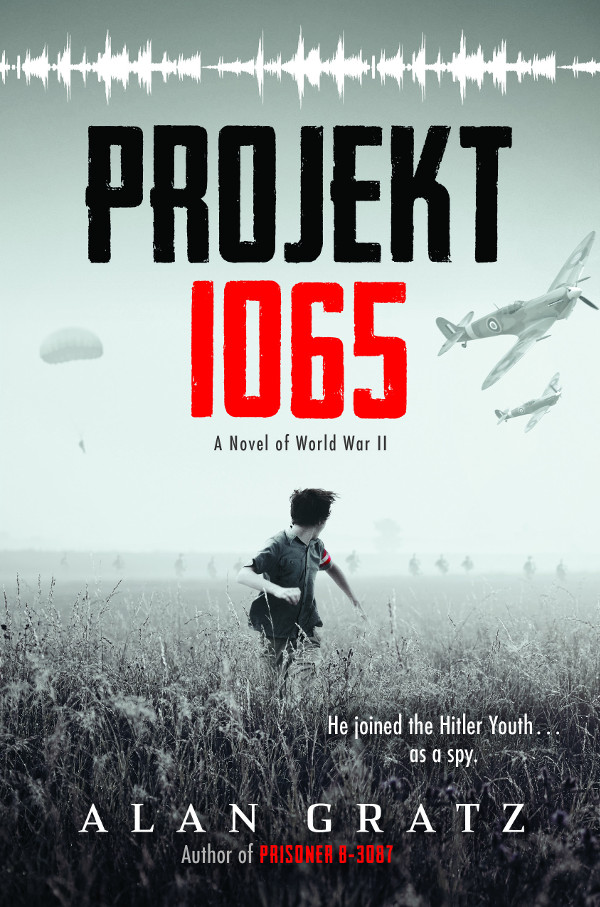 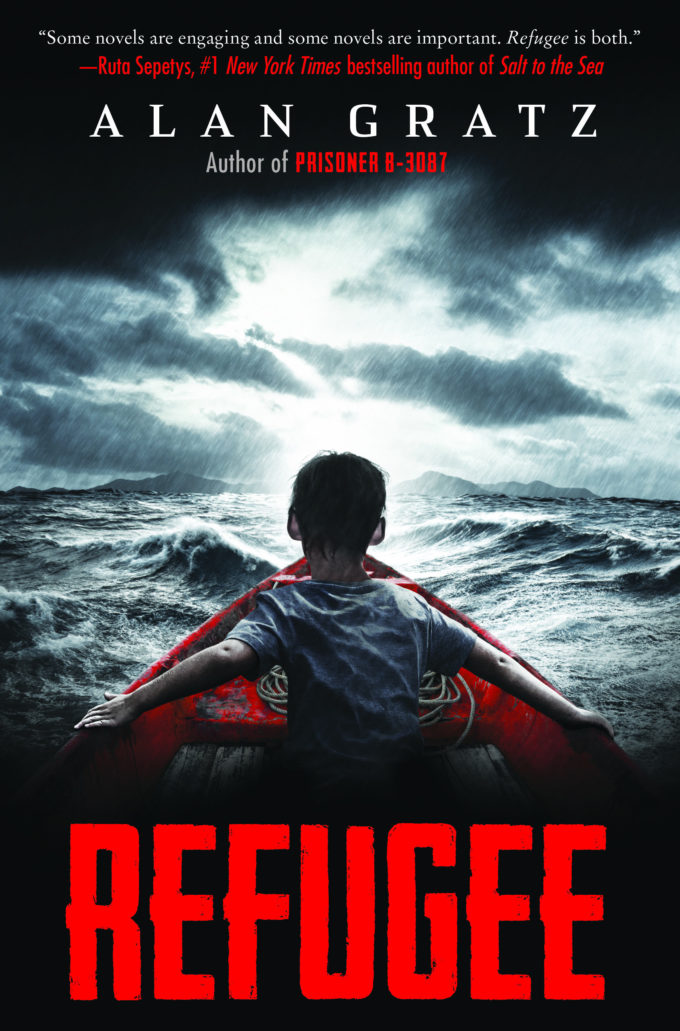 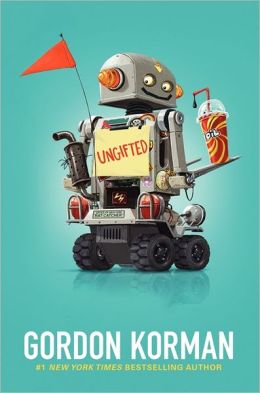 Amy's Picks
Refugee
Ungifted
Projekt 1065
[Speaker Notes: Consider talking about:
Universities]
Daniel’s Picks
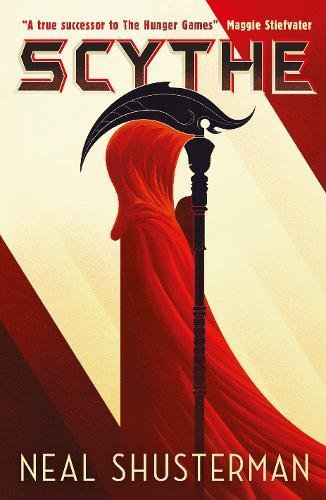 House of the Scorpion
Scythe
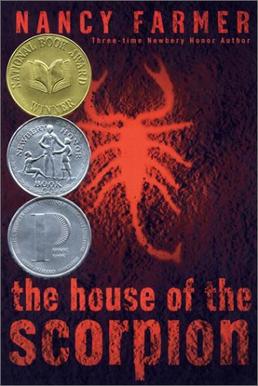 [Speaker Notes: Consider talking about:
Universities]
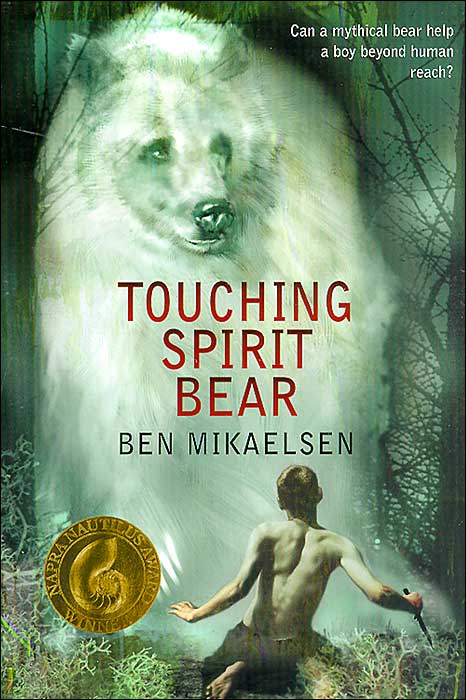 Dylan's Pick
Touching Spirit Bear
[Speaker Notes: Consider talking about:
Universities]
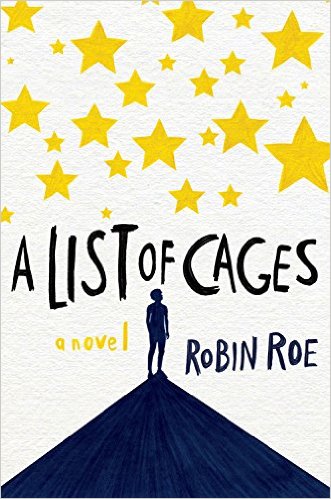 Sydney's pick
A List of Cages
[Speaker Notes: Consider talking about:
Universities]
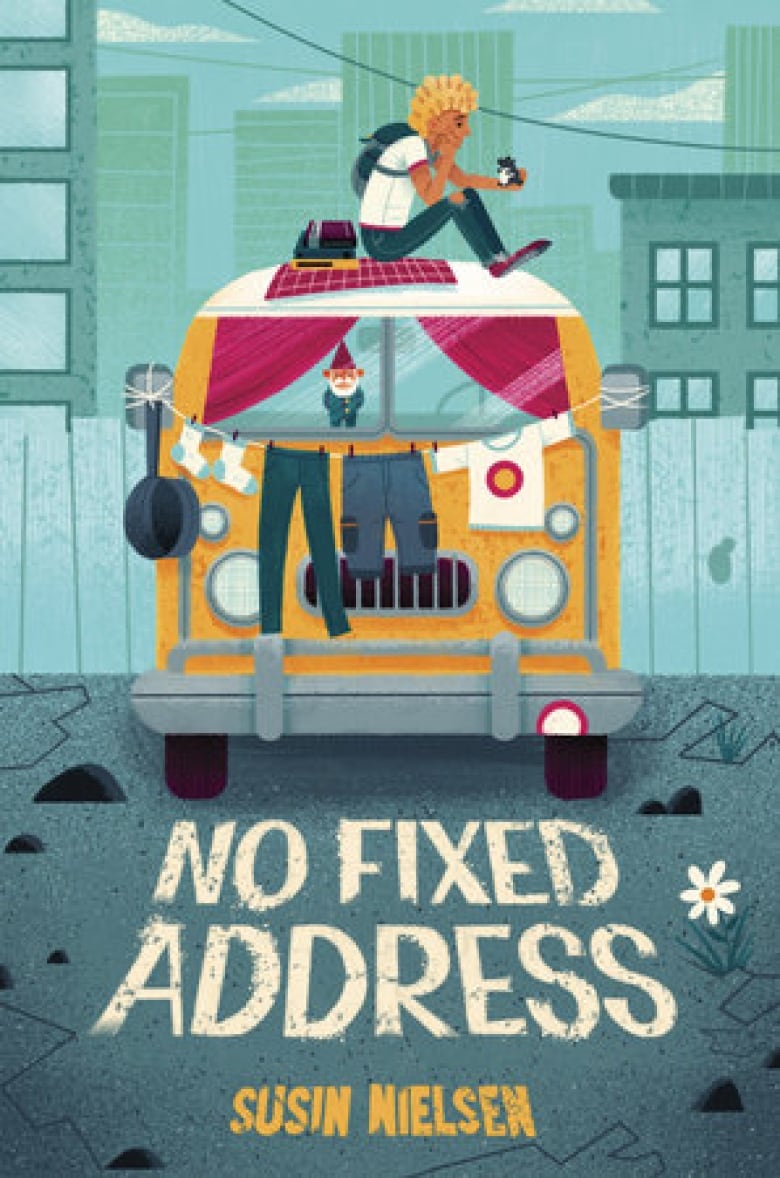 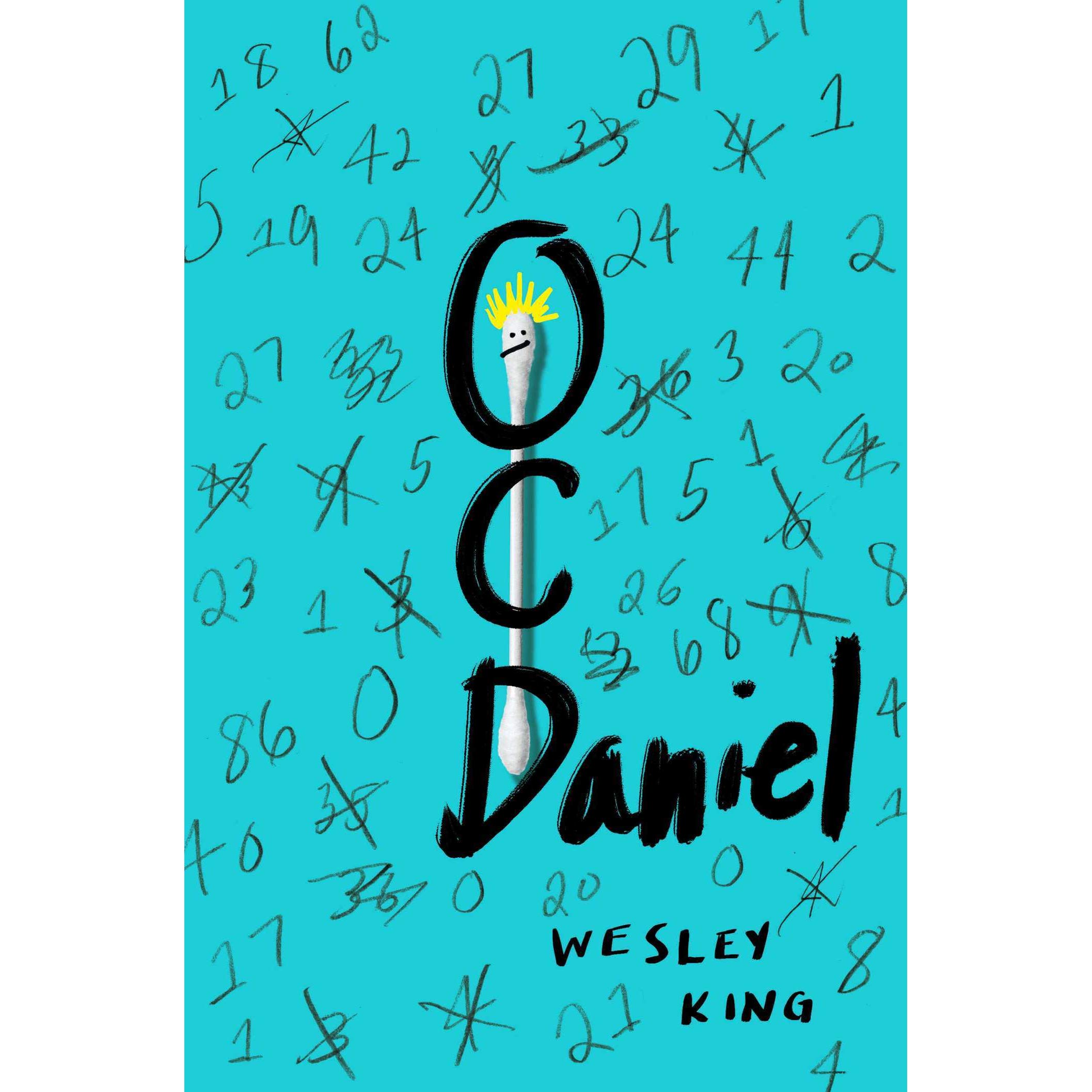 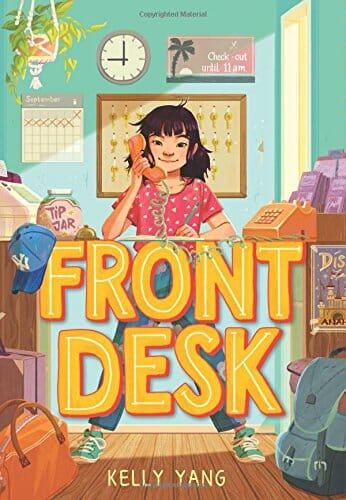 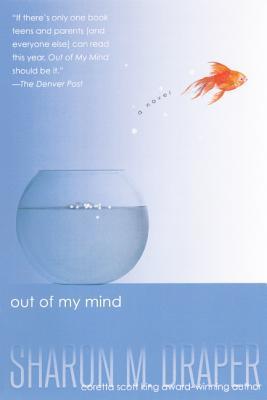 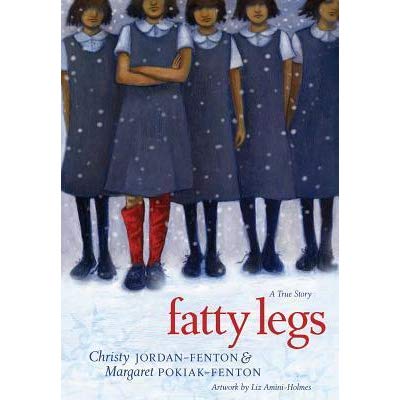 Ms. Dziwak’s Picks
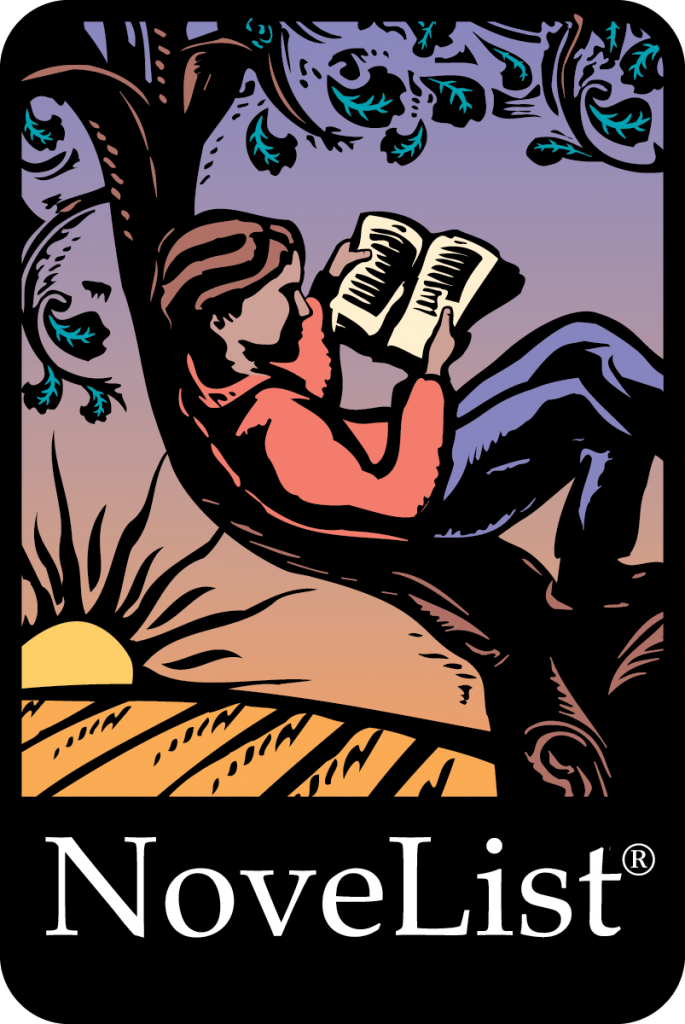 Novelist​

Website that allows you to find more books that your child may enjoy based on what they have read and like
http://web.b.ebscohost.com/novpk8/search/novbasic?vid=0&sid=f5f83ad5-5f17-4c74-b79e-d385214a20f4%40sessionmgr101

Hoopla
App from Coquitlam Public Library
Great for ebooks and audiobbook
Free with a Coquitlam Public Library Card
https://www.hoopladigital.com/

Book of the Year
Books that middle school in Coquitlam have selected for students to read and vote for their favorite
https://www.sd43.bc.ca/LibraryServices/Pages/BookoftheYear.aspx#/=
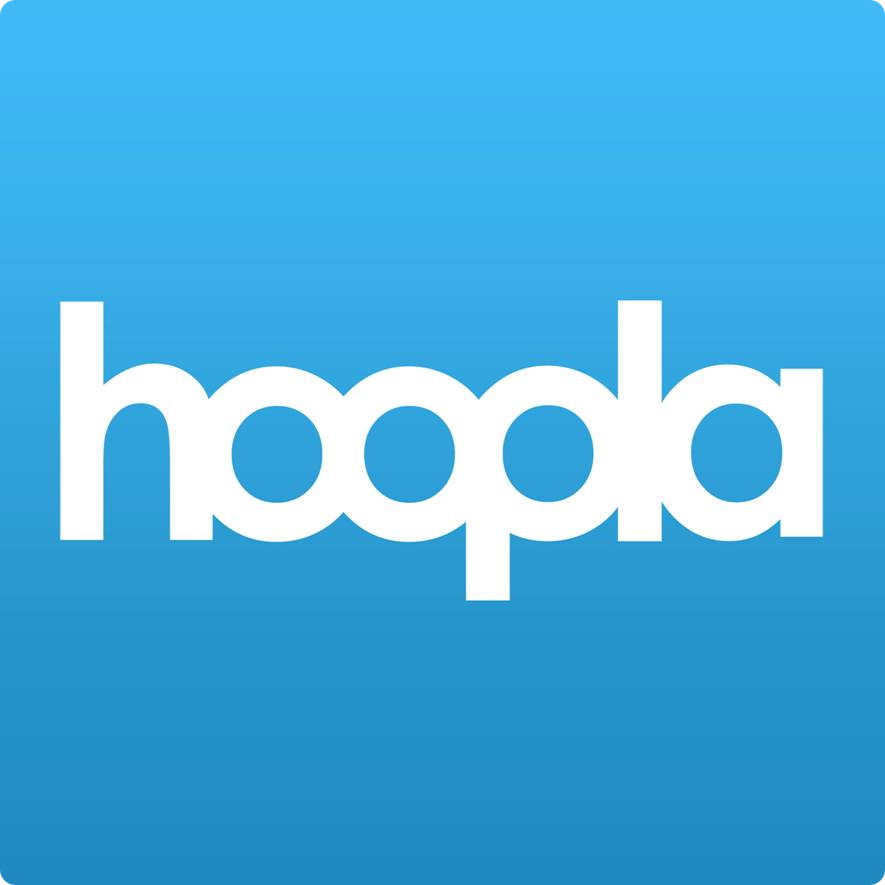 Websites with more information on Literature as Mirrors and Windows
http://www.scholastic.com/bookfairs/readerleader/windows-and-mirrors-why-we-need-diverse-books
https://www.weareteachers.com/mirrors-and-windows/ 
https://crawlingoutoftheclassroom.wordpress.com/2017/09/26/stories-as-mirrors-and-windows-part-1-stories-as-mirrors/ 
https://www.tolerance.org/classroom-resources/teaching-strategies/close-and-critical-reading/window-or-mirror 
https://scenicregional.org/wp-content/uploads/2017/08/Mirrors-Windows-and-Sliding-Glass-Doors.pdf
[Speaker Notes: Consider talking about:
Universities]